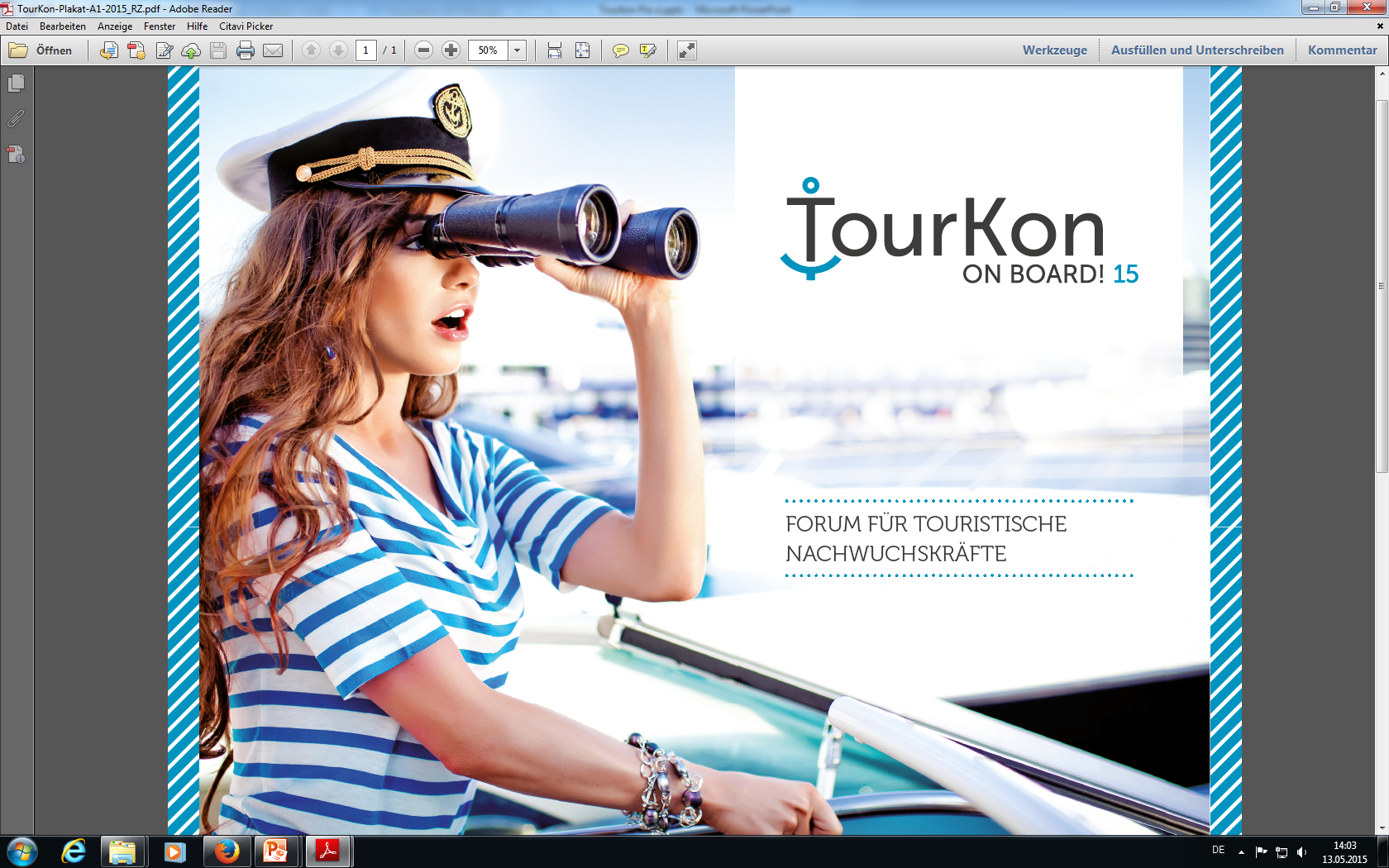 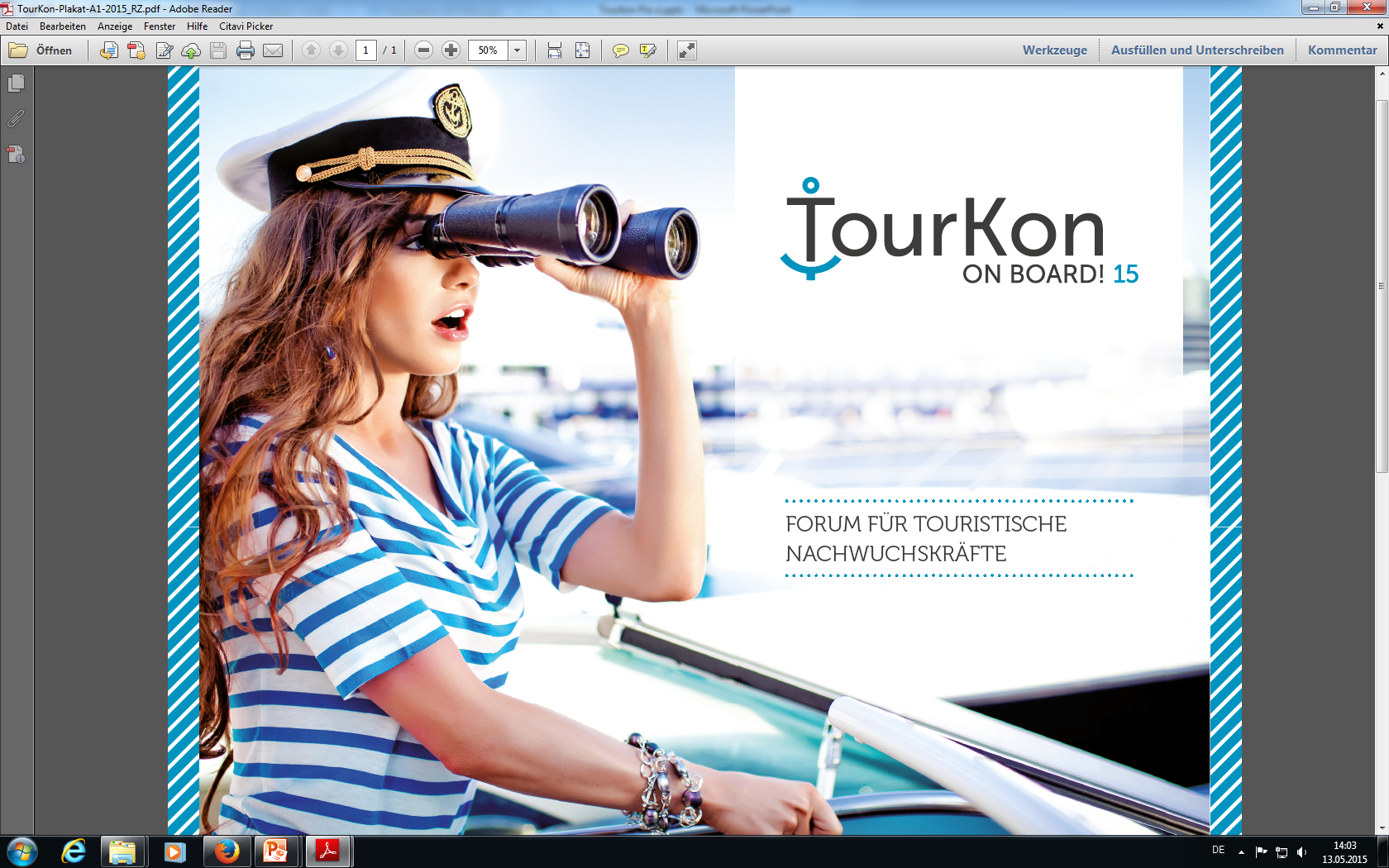 3-tägige Workshop-Reise inklusive Vollpension

18.-20.09.15

Exklusive 4* Kreuzfahrt

Preis 189,- p.P.

Begrenzte Plätze

Anmeldung ab sofort
L.U.S.T. e.V.
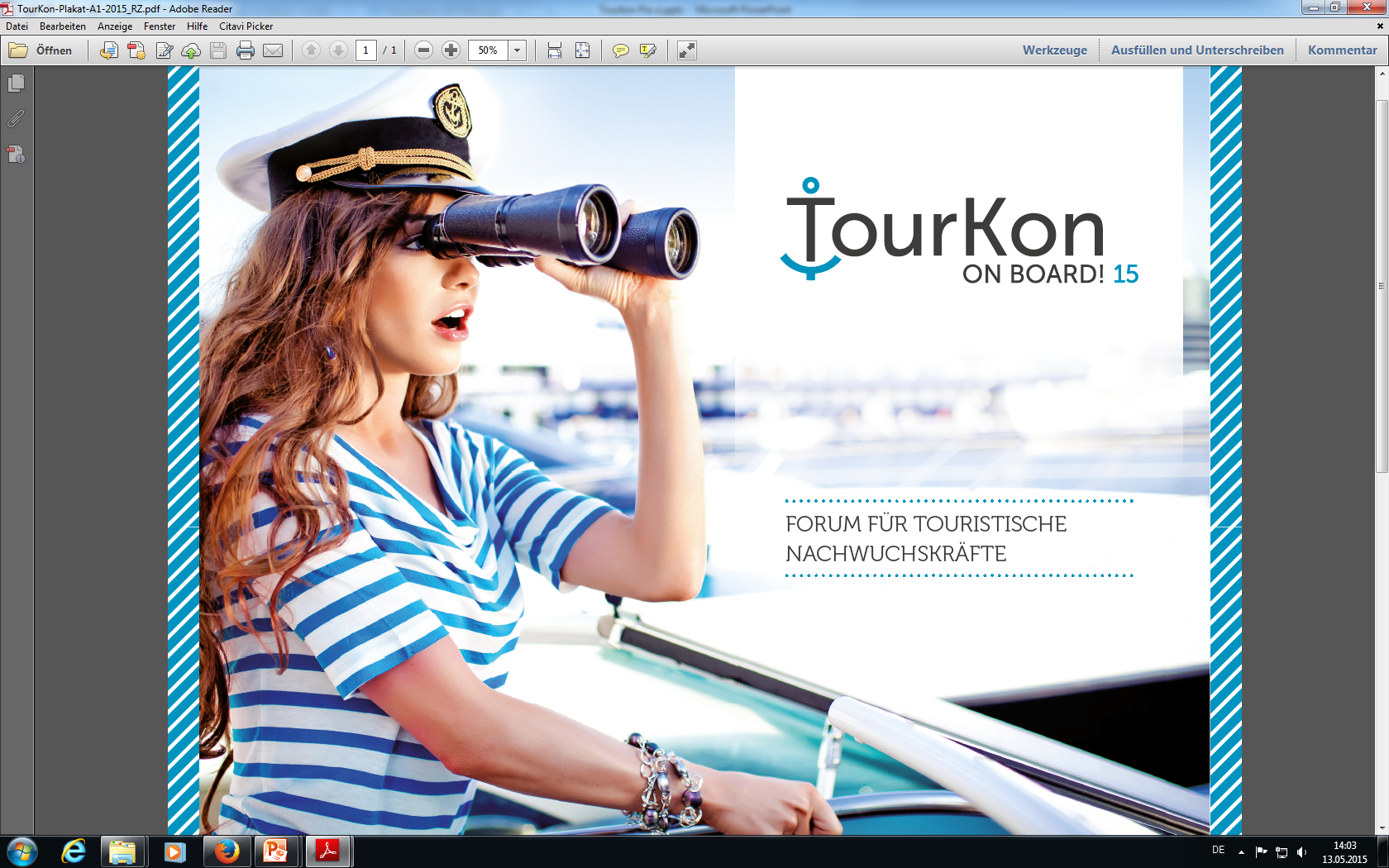 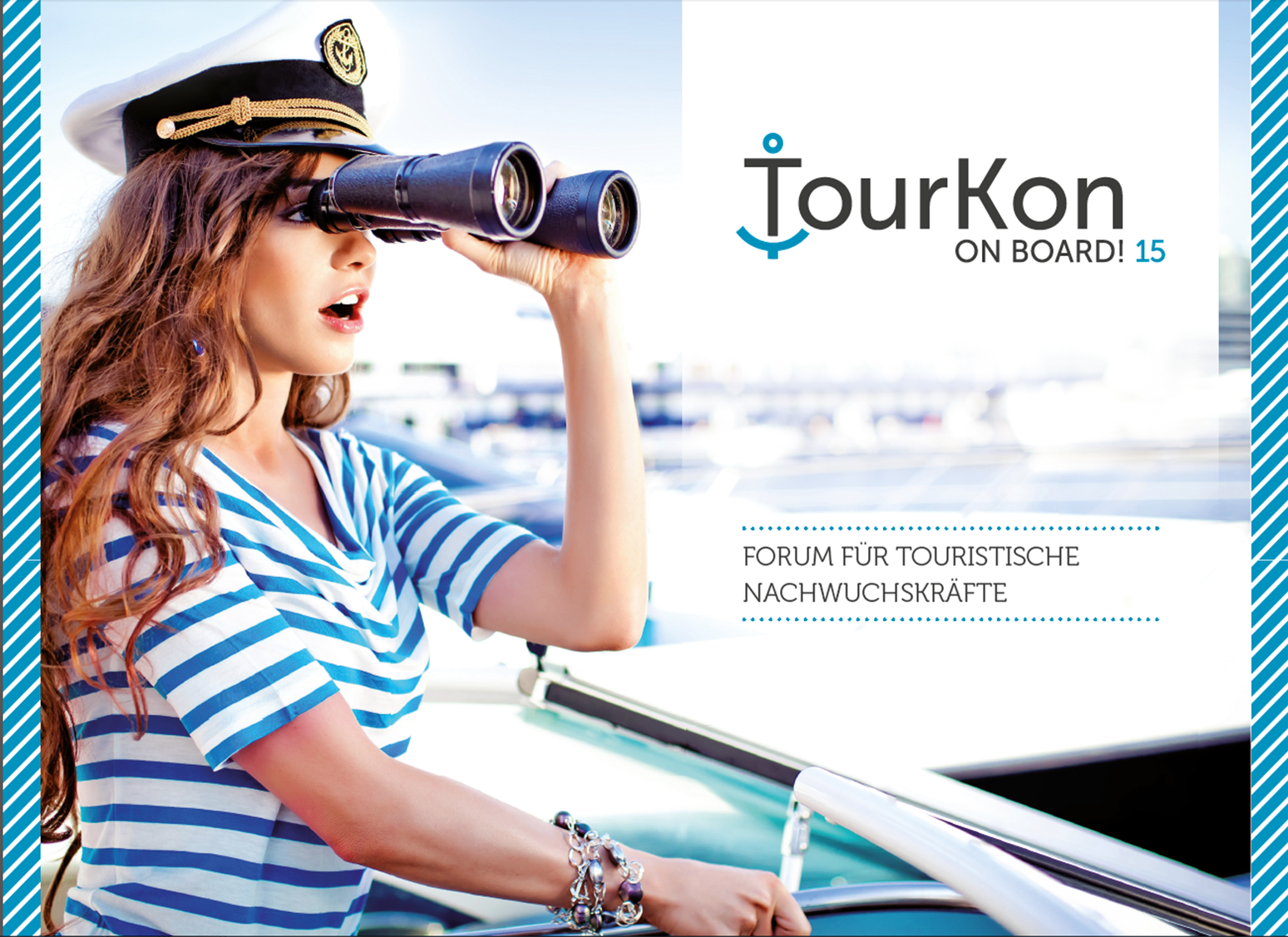 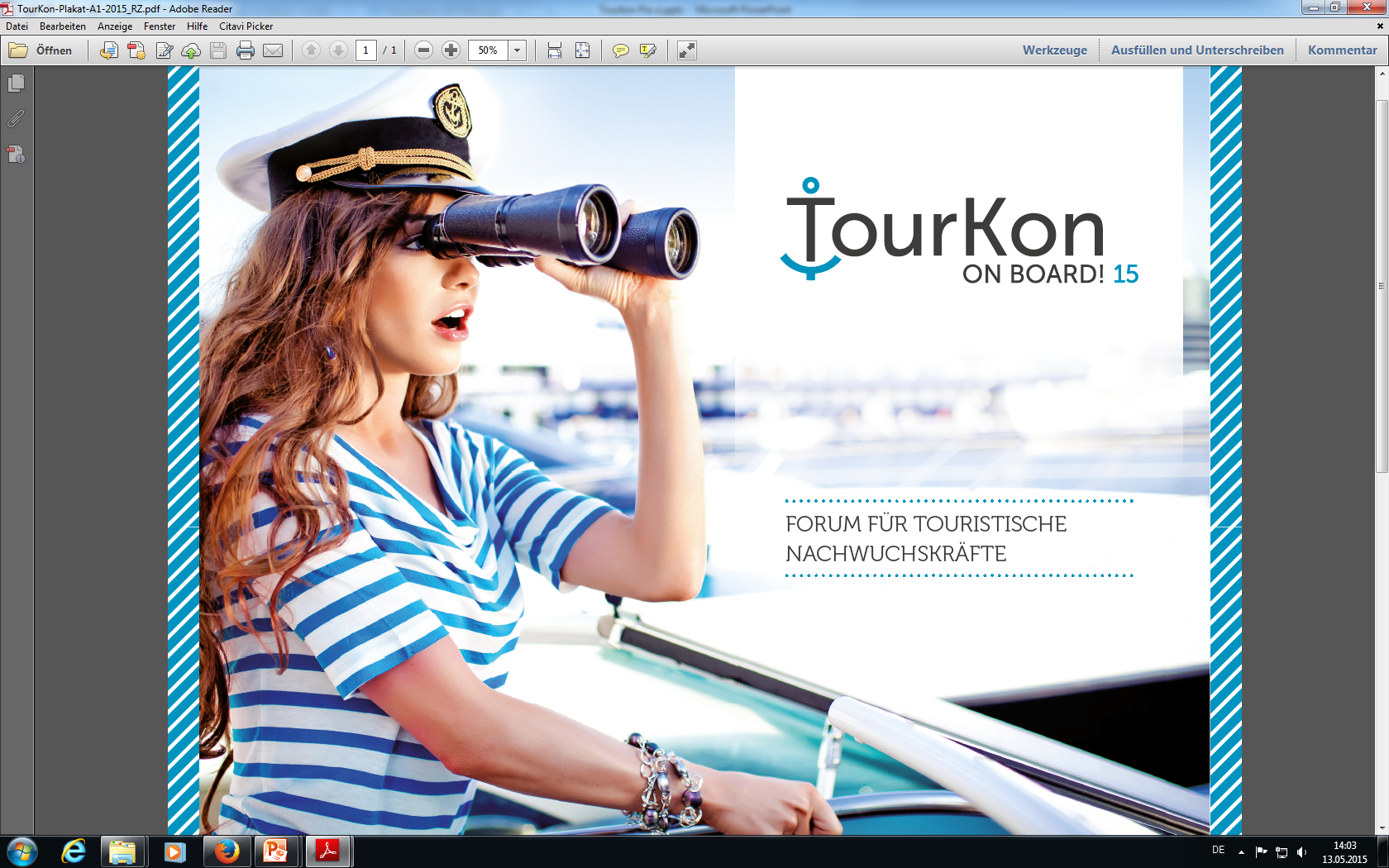 3-tägige Workshop-Reise inklusive Vollpension

18.-20.09.15

Exklusive 4* Kreuzfahrt

Preis 189,- p.P.

Begrenzte Plätze

Anmeldung ab sofort
4* Flusskreuzfahrt von Amsterdam nach Köln

2 Übernachtungen mit Vollpension an Bord der A-ROSA Flora

Praxisorientierte Workshops renommierter Tourismusunternehmen

Abwechslungsreiches Rahmenprogramm

Nur 160 Plätze // Anmeldeschluss ist der 23.08.2015
L.U.S.T. e.V.
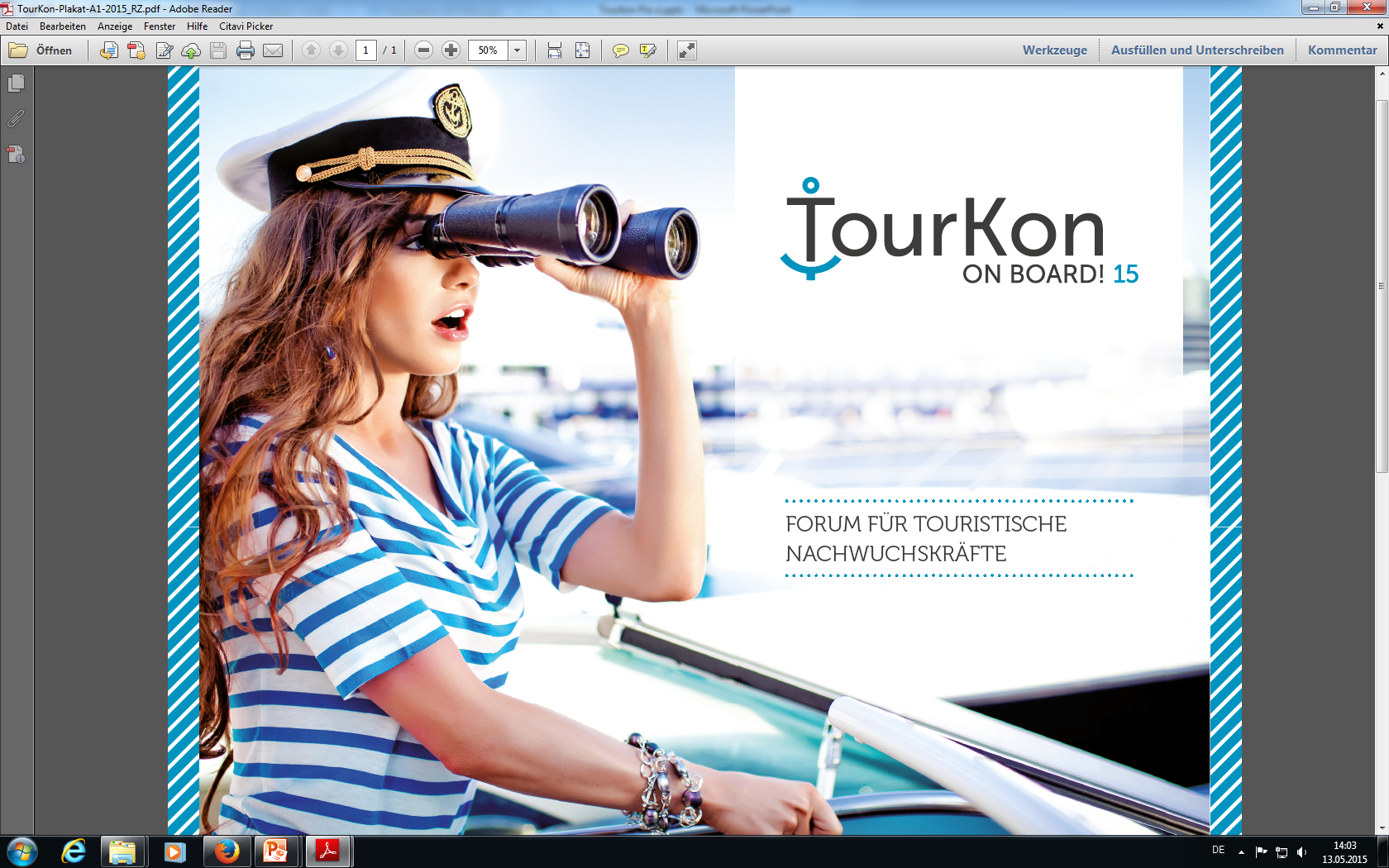 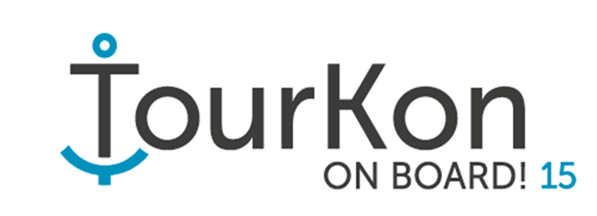 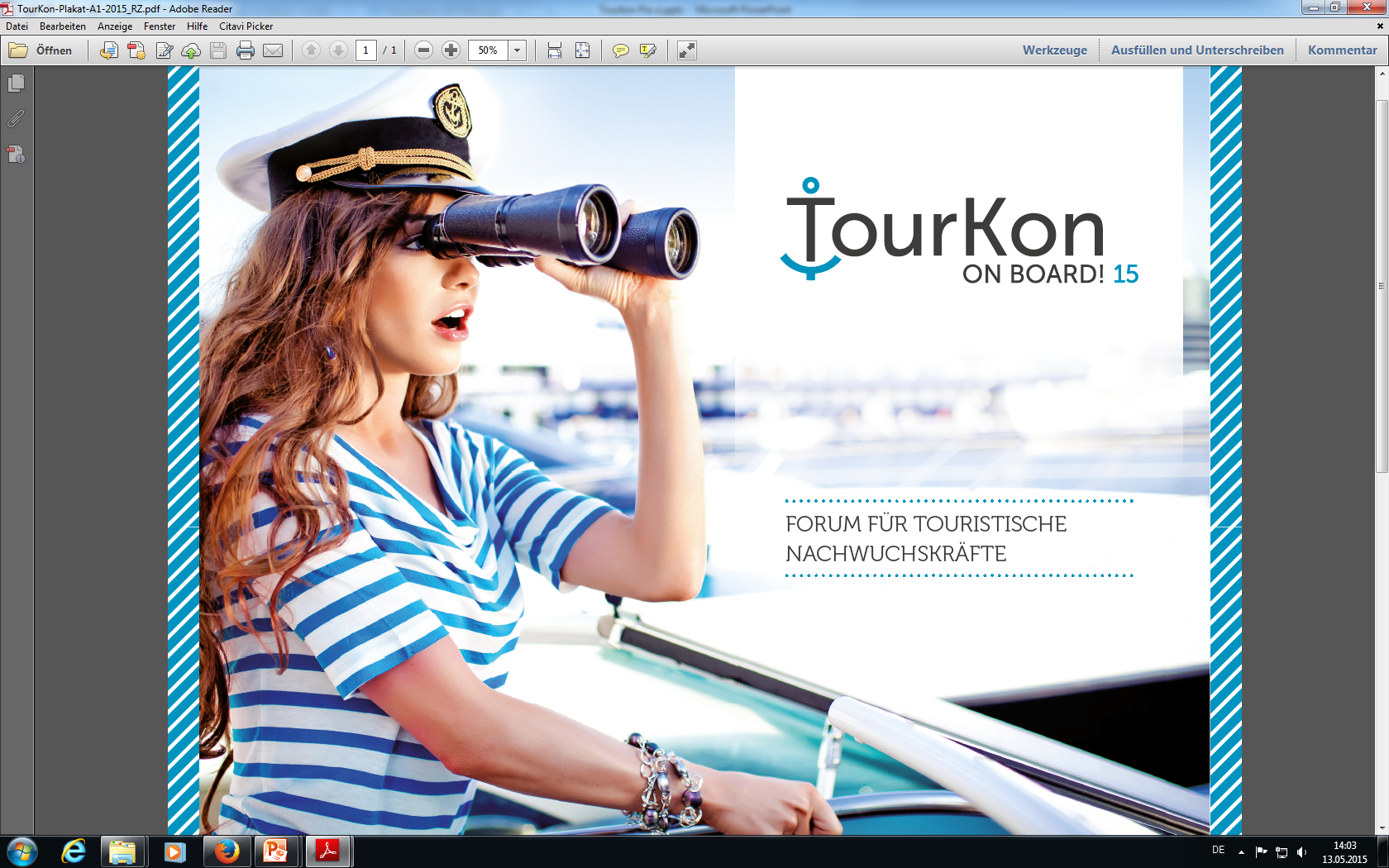 3-tägige Workshop-Reise inklusive Vollpension

18.-20.09.15

Exklusive 4* Kreuzfahrt

Preis 189,- p.P.

Begrenzte Plätze

Anmeldung ab sofort
Wir freuen uns auf euren Besuch und Kommentar :)
Für weitere Informationen und die neusten Updates besucht unsere Facebook-Seite: 
https://www.facebook.com/TourKon?ref=ts&fref=ts


Oder unsere Homepage (Hier gibt es auch den Link zur Buchung): 
www.lust-lueneburg.de
L.U.S.T. e.V.